Auditoría de los Rubros Ingresos - Cuentas por Cobrar - Cobranzas de una empresa dedicada a la organización y oferta de servicios de capacitación y desarrollo profesional en la ciudad de Guayaquil por el periodo terminado al 31 de Diciembre del 2008.
Tesina de Auditoría – Contaduría Pública Autorizada
Jimmy Limones Solarte.Alfredo Armijos De la Cruz.
[Speaker Notes: Background created by m62 Visualcommunications, visit www.m62.net for more information]
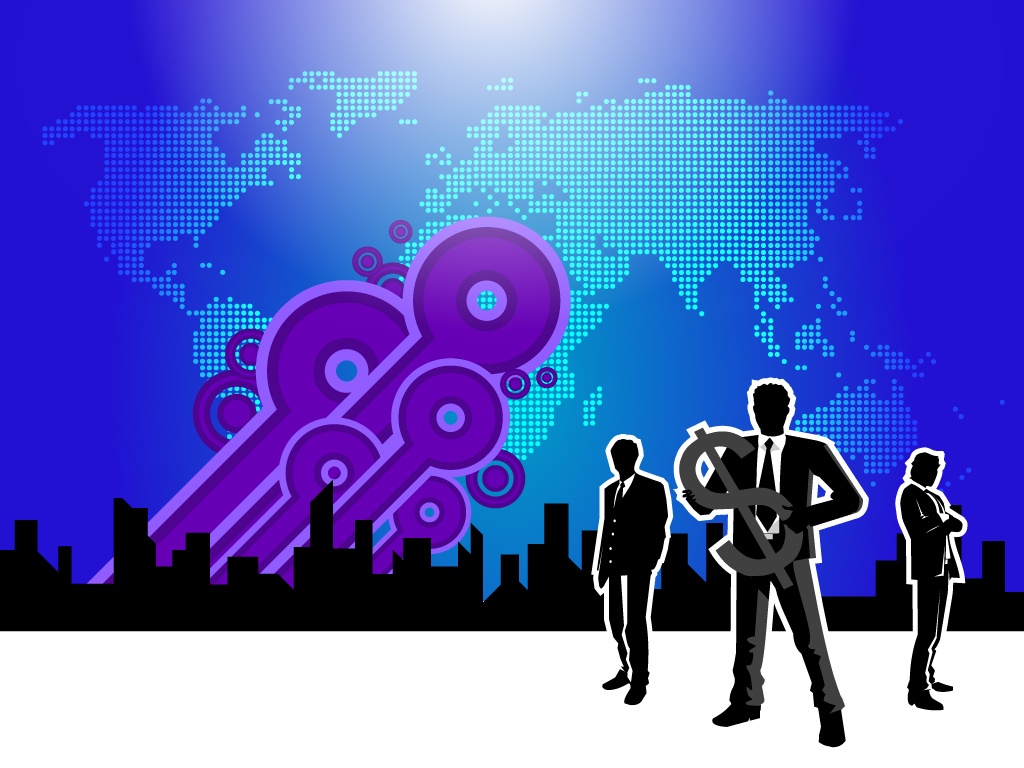 Introducción de la Auditoría
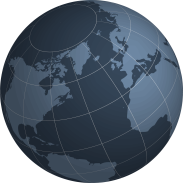 Introducción de la Auditoría
La Auditoría a los rubros Ingresos y Cuentas por Cobrar de una empresa dedicada a la organización y oferta de servicios de capacitación y formación profesional tiene el propósito de desarrollar una opinión competente en relación a la razonabilidad de la presentación  de sus saldos en los estados financieros y coadyuvar a la dirección en que las políticas de crédito y cobranzas estén dirigidas a la recuperación total de su inversión, disminuyendo el riesgo crediticio y optimizando los ingresos y recursos financieros de la organización.
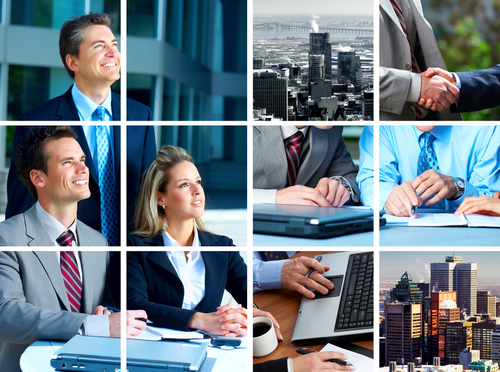 [Speaker Notes: Background created by m62 Visualcommunications, visit www.m62.net for more information]
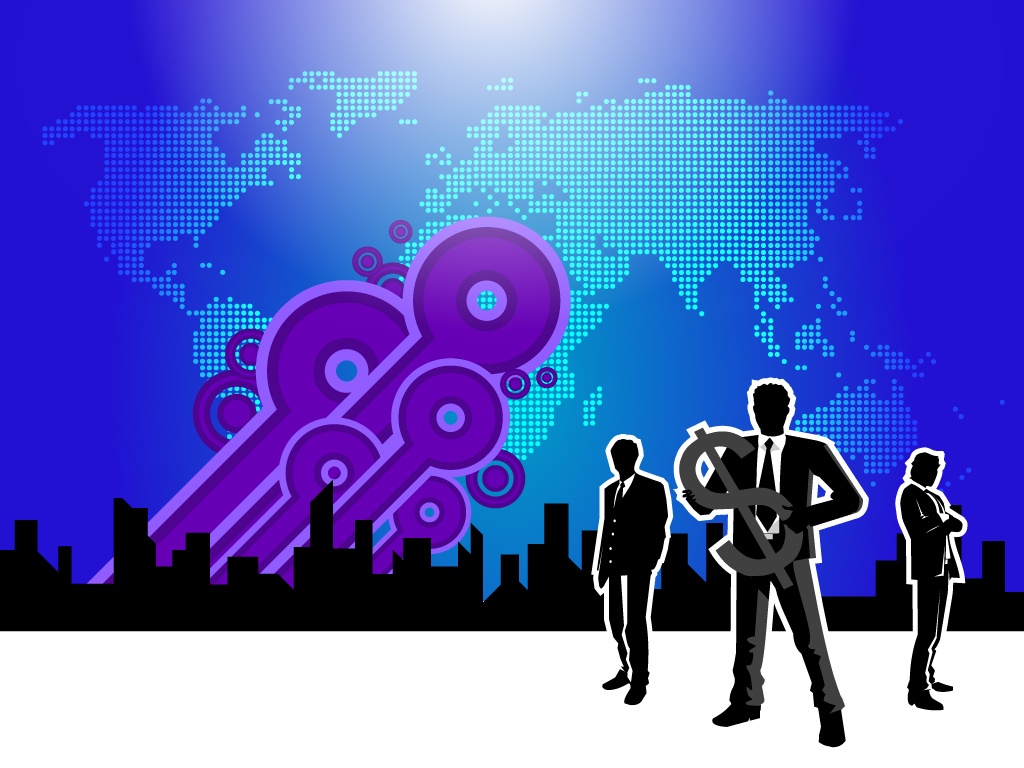 Capítulo 1
Marco Teórico
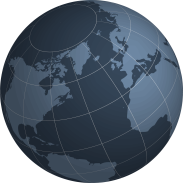 Normas Internacionales de Información Financiera
Trustees 
Appointments 
Advisory 
Group
IASC Foundation
Advise
Appointed by
Report to
Appoint
Overview
Govern
Fund
SAC
IFRIC
Appointed by
Report to
IASB
Standards Advisory 
Committee
International Financial 
Reporting Interpretation Committee
Advise
International Accounting Standards Boards
Create
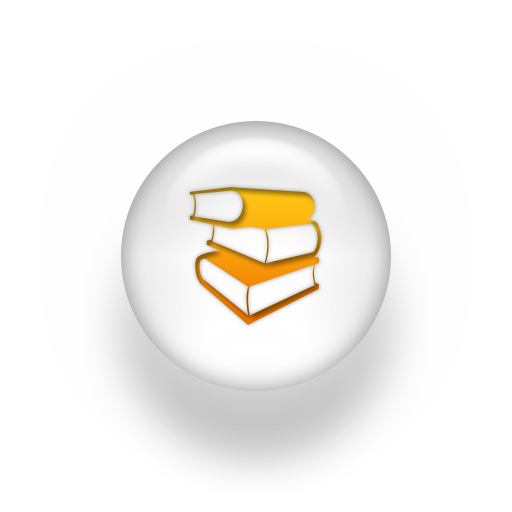 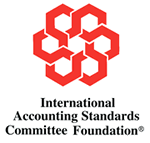 International Accounting 
Standards Committee 
Foundation ®
IFRS
International Financial 
Reporting Standards
[Speaker Notes: Background created by m62 Visualcommunications, visit www.m62.net for more information]
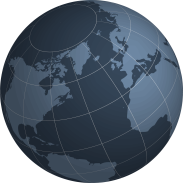 Normas Internacionales de Auditoría y Aseguramiento
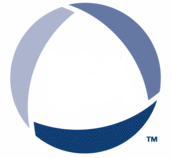 IAAS
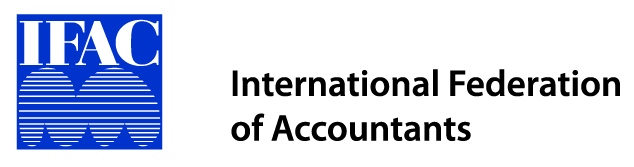 International Auditing 
and Assurance Standards
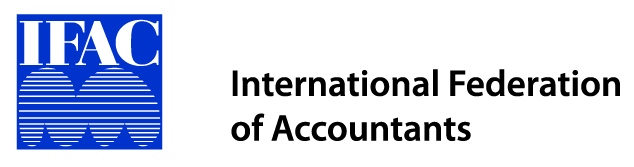 [Speaker Notes: Background created by m62 Visualcommunications, visit www.m62.net for more information]
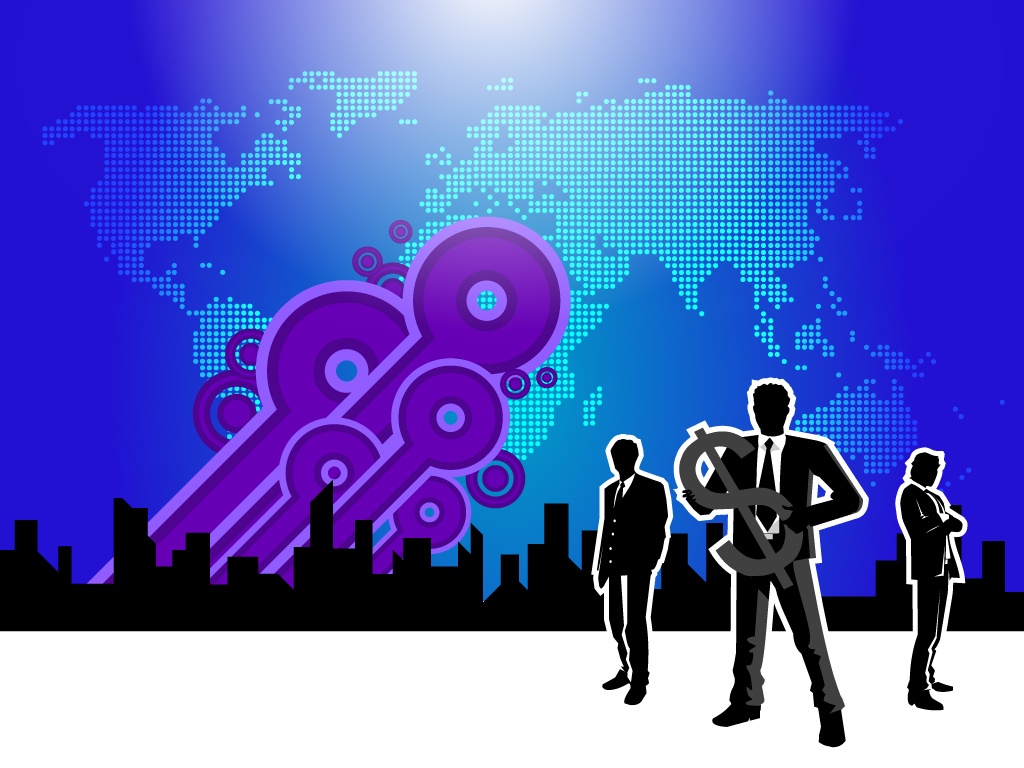 Capítulo 2
Conocimiento del Negocio
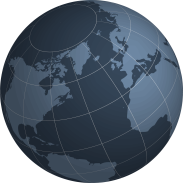 Antecedentes de la Organización
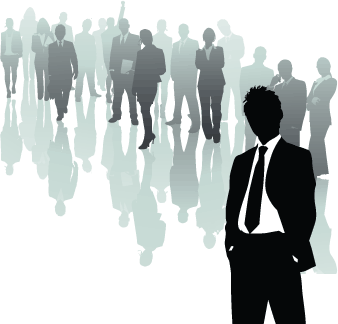 La institución fue creada para ejecutar planes y políticas de capacitación y formación profesional al sector privado, que le encargue la ESPOL en el ámbito educativo .
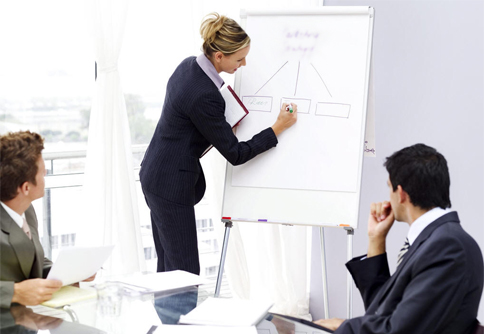 El objetivo por el cual fue constituido esta organización es el de brindar capacitación  y  formación  profesional  al recurso humano del sector productivo del Ecuador.
El CEDEP ofrece una amplia gama de cursos y seminarios en diversas áreas orientados al desarrollo profesional de los participantes. Los mismos que están clasificados en: programas, cursos y posgrados.
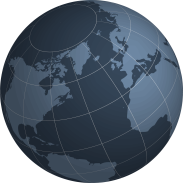 Diagnóstico Situacional de la Organización
Certificaciones y alianzas estratégicas importantes.
   Imagen reconocida gracias a filosofía y respaldo de ESPOL.
   Cartera importante de empresas reconocidas en su industria.
   Planificación estratégica para la toma de decisiones.
F
F
F
C
C
C
P
P
P
A
A
A
Aumento en la demanda de educación superior.
   Déficit en la calidad de enseñanza universitaria.
   Optimización a la mejora continua del SGC ISO 9001.
   Redes de colaboración nacionales e internacionales
F
C
P
A
Incremento del riesgo crediticio por venta a estatales.
   Falta de efectividad en convenios con empresas.
   Sub-utilización de tecnologías de información.
   Bajo nivel salarial y sobrecarga de responsabilidades.
Crisis financiera mundial y entorno macroeconómico vulnerable.
   Posicionamiento de la competencia en el mercado nacional.
   Discontinuidad del negocio ante inminentes peligros ambientales.
   Mejor oferta salarial para docentes y funcionarios por terceros.
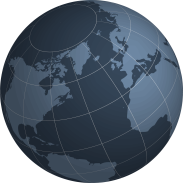 Análisis Estadístico de los Estados Financieros
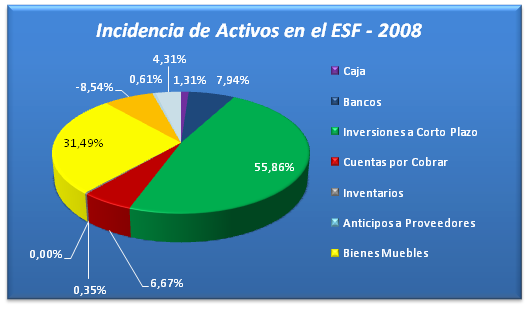 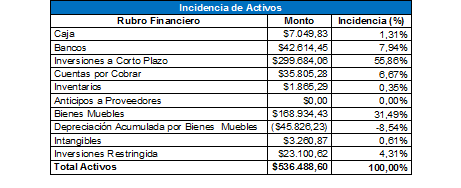 El 80% del total de activos se concentra en las Inversiones a Corto Plazo y Bienes Muebles
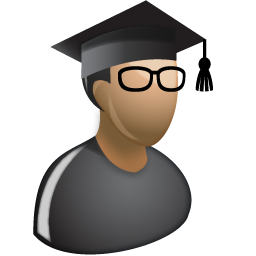 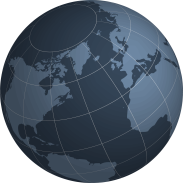 Análisis Estadístico de los Estados Financieros
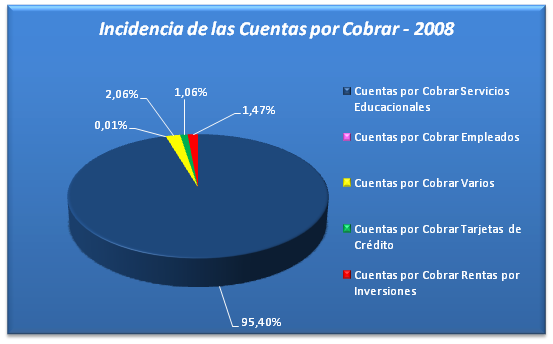 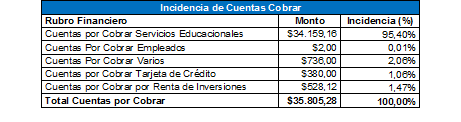 El 95.40% representa créditos otorgados en su mayoría a instituciones públicas
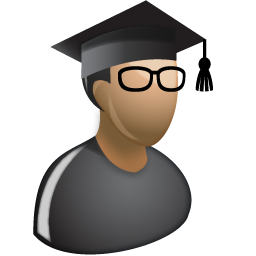 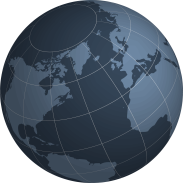 Análisis Estadístico de los Estados Financieros
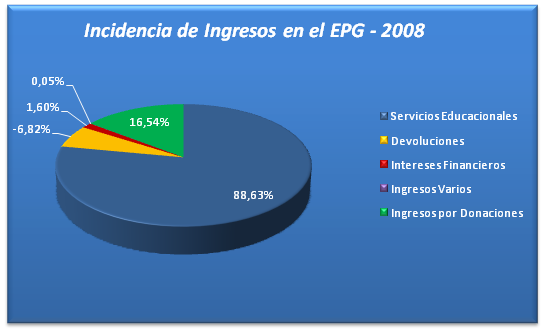 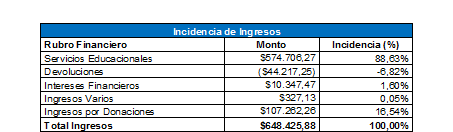 El 88.63%  del total de ingresos corresponden a cursos y programas de capacitación
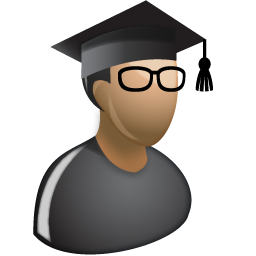 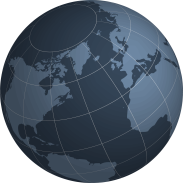 Políticas Contables y de Auditoría
El CEDEP desarrolla sus operaciones financieras teniendo en consideración el marco regulatorio de las Normas Ecuatorianas de Contabilidad (NEC) y las Normas Internacionales de Auditoría y Aseguramiento (NIAA), logrando mantener un proceso contable acorde a los PCGA. 

Según lo establece el Art. 20 literal n) del estatuto del CEDEP las auditorías externas se realizan semestralmente, y es labor del Gerente General contratar a la empresa auditora. 

La firma auditora AuditPlus ha sido la empresa encargada de efectuar las auditorias financieras al CEDEP
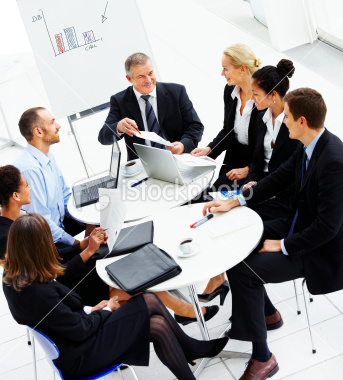 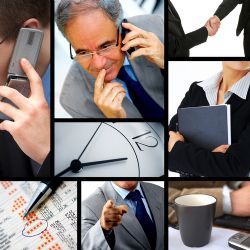 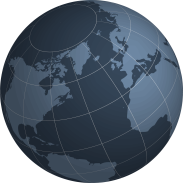 Riesgo de Fraude Corporativo
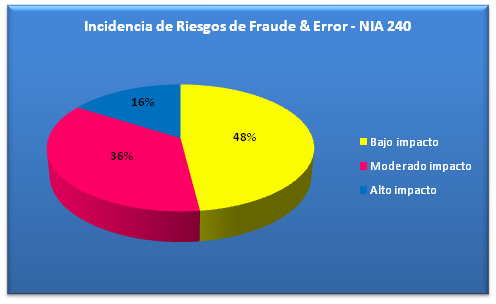 “La institución es fuerte, tiene un sólido récord financiero y es bien recibida en su industria. Es posible que existan algunos aspectos débiles, pero es de esperarse que cualquier desviación con respecto a los niveles históricos de desempeño de la entidad sea limitada y que se superara rápidamente; sin embargo la capacidad  para afrontar imprevistos es menor que la de organizaciones con mejores antecedentes operativos y financieros, concluyendo así que el CEDEP posee una moderada incidencia sobre los riesgos de fraude y error evaluados en esta sección.”
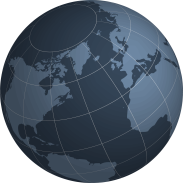 Materialidad Global y de Planificación
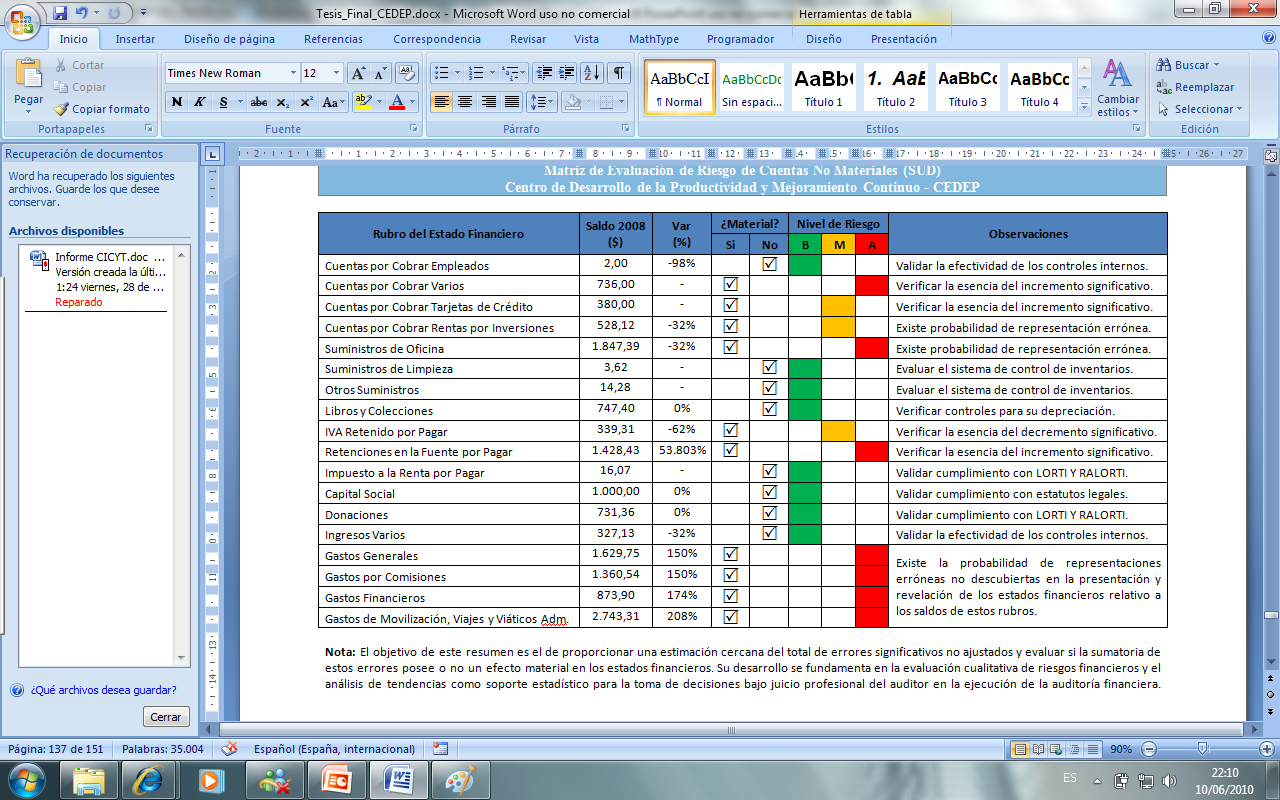 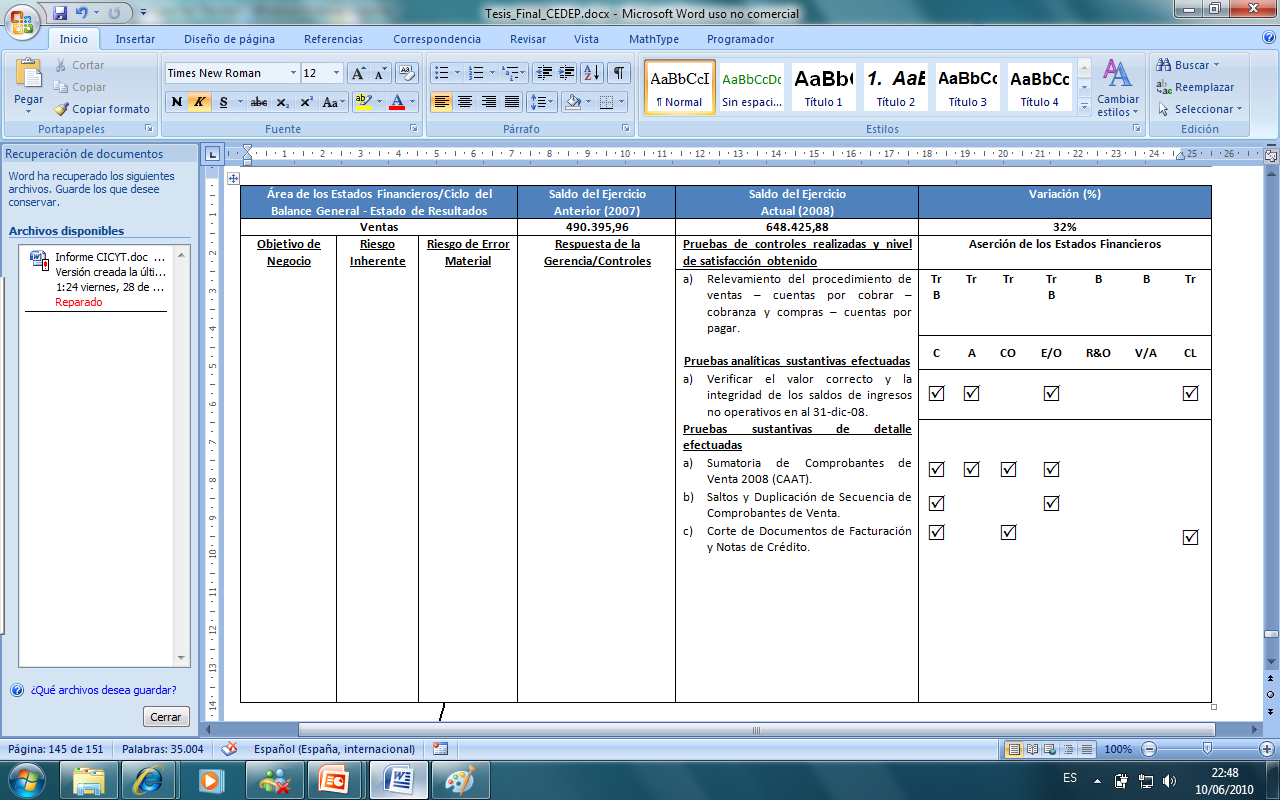 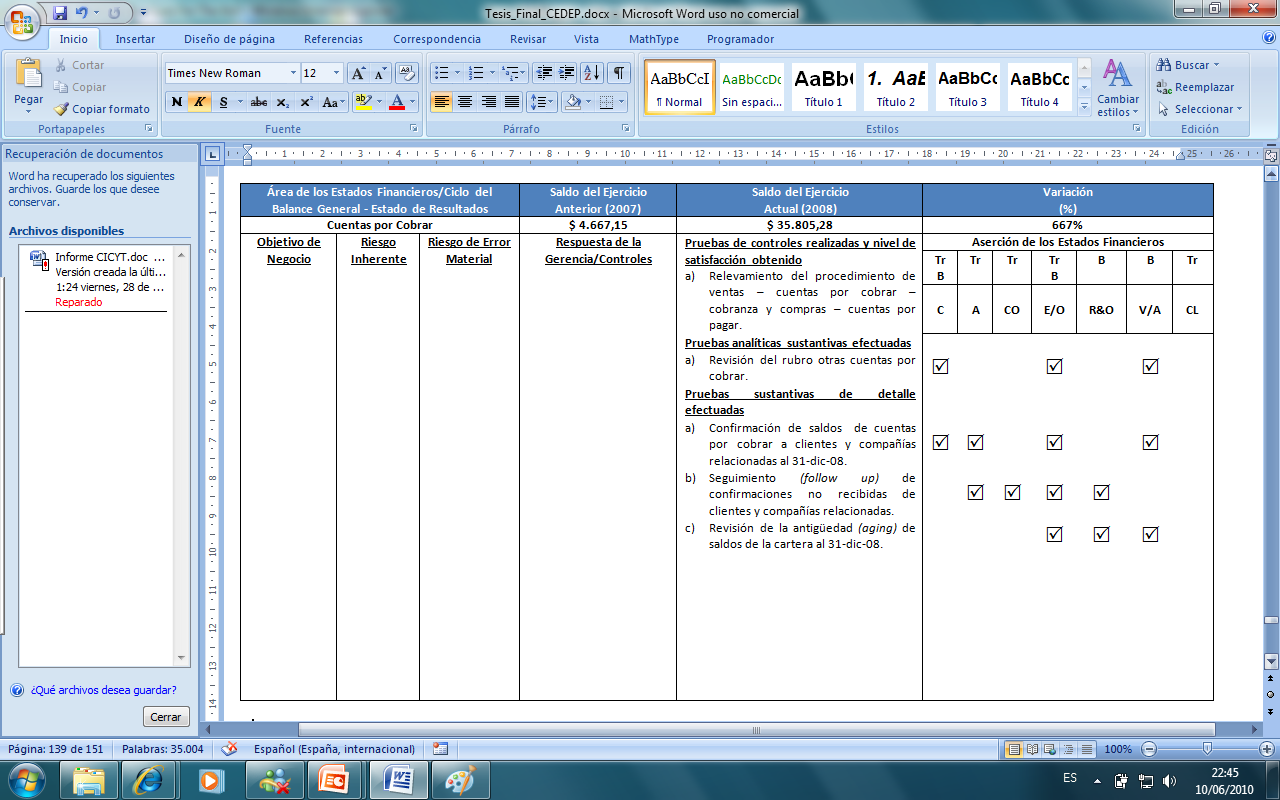 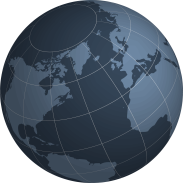 Estrategia de Auditoria
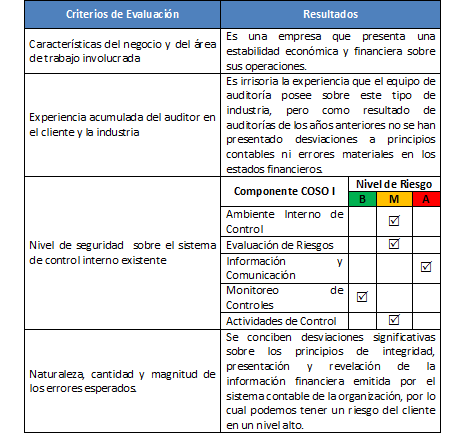 Certificación del Sistema de Gestión de la Calidad ISO 9001-2000
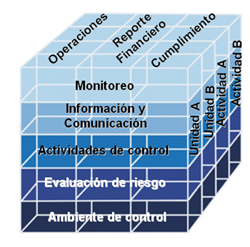 Identificación de Vulnerabilidades en la Seguridad de la Información
Gestión de Procesos del Negocio con Enfoque en Riesgos
Implementación de Buenas Prácticas de Gobierno Corporativo
Desarrollo del Plan Operativo Anual bajo Metodología BSC
Marco Integrado de Control Interno COSO I
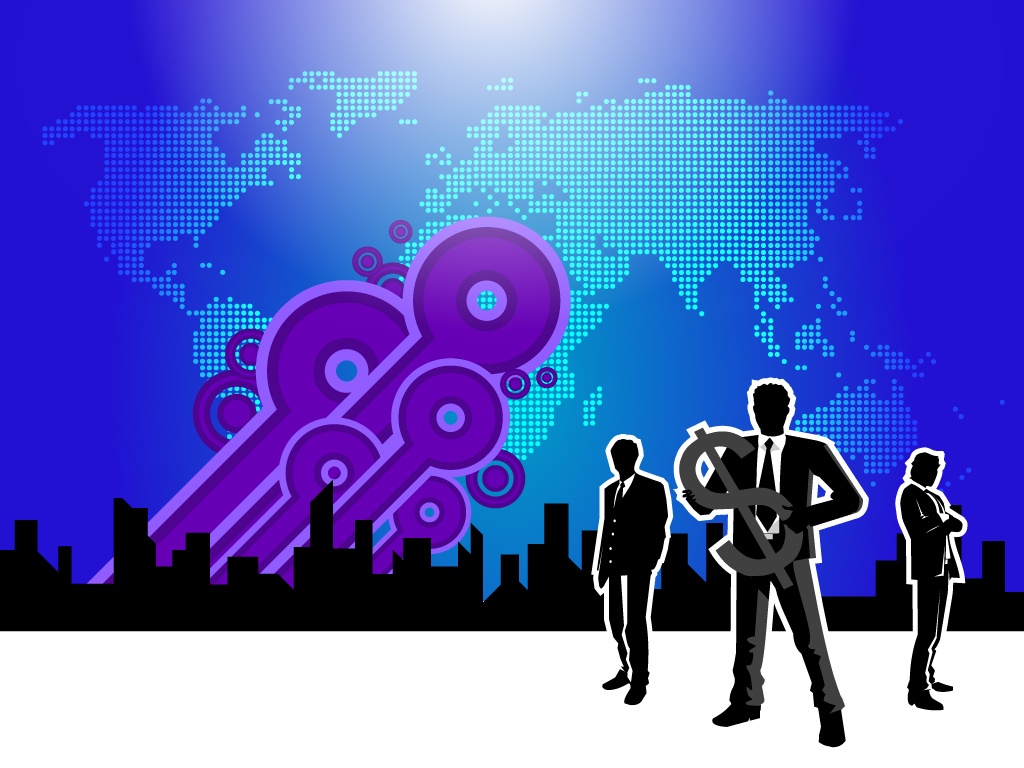 Capítulo 3
Auditoría de los Rubros Ingresos – Cuentas por Cobrar - Cobranzas
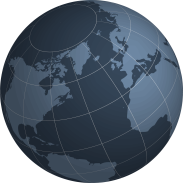 Movimiento de Clientes con Corte al 31 - Dic - 2008
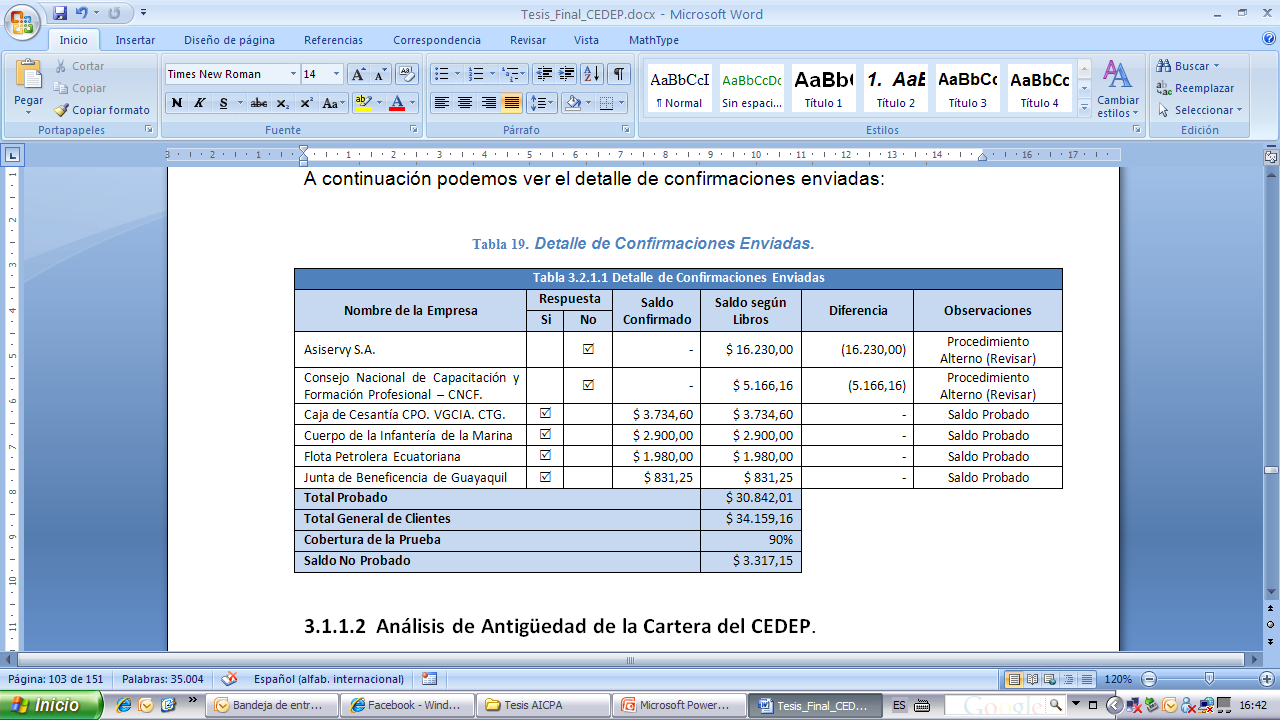 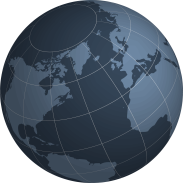 Análisis de Antiguedad de la Cartera (Aging)
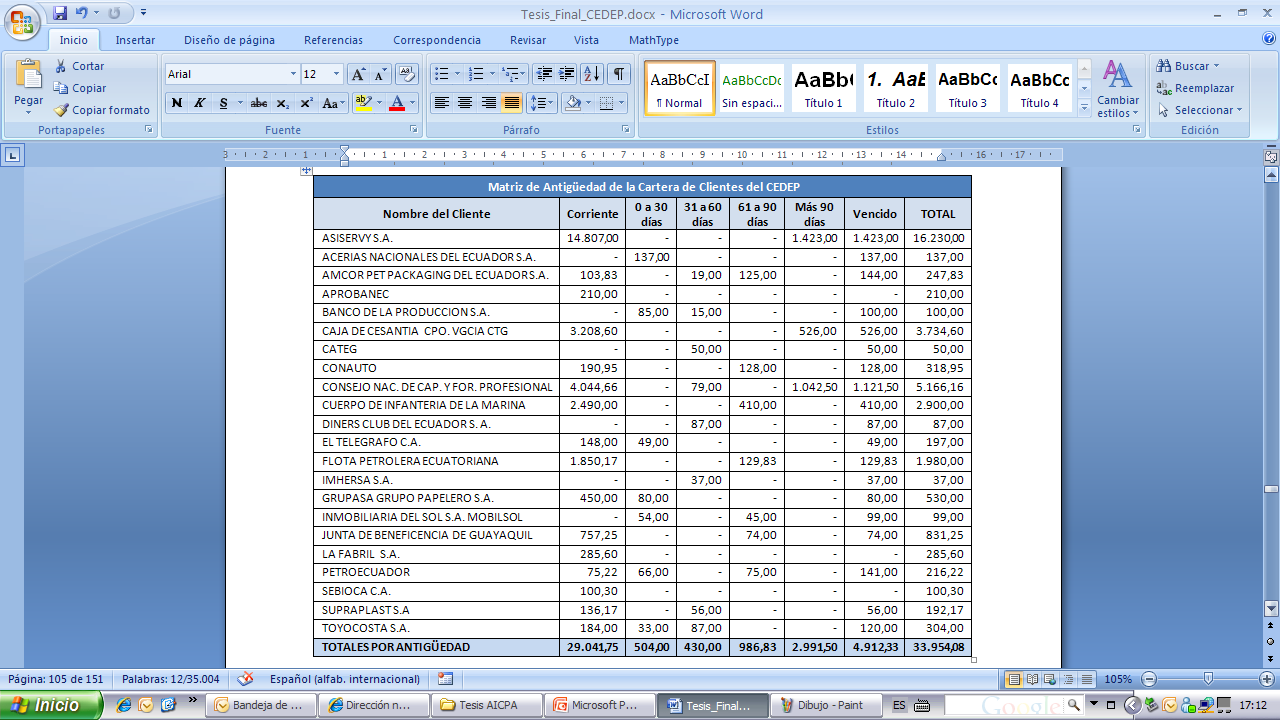 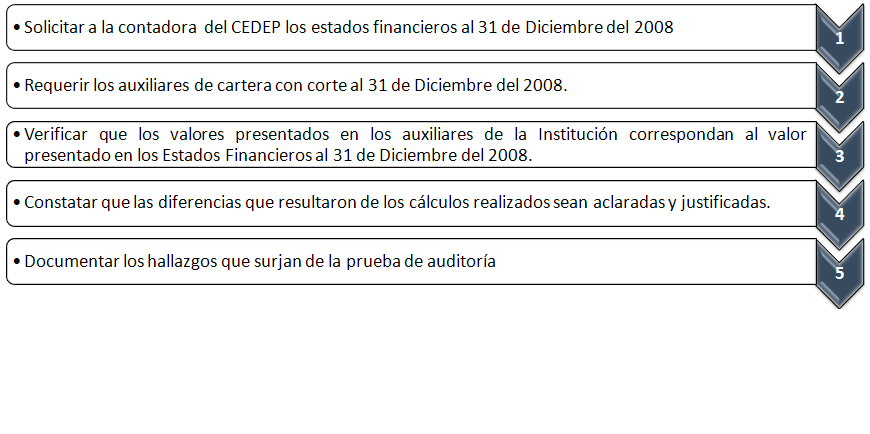 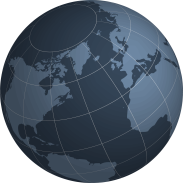 Procedimiento Alterno para Cartas de Confirmación ENR
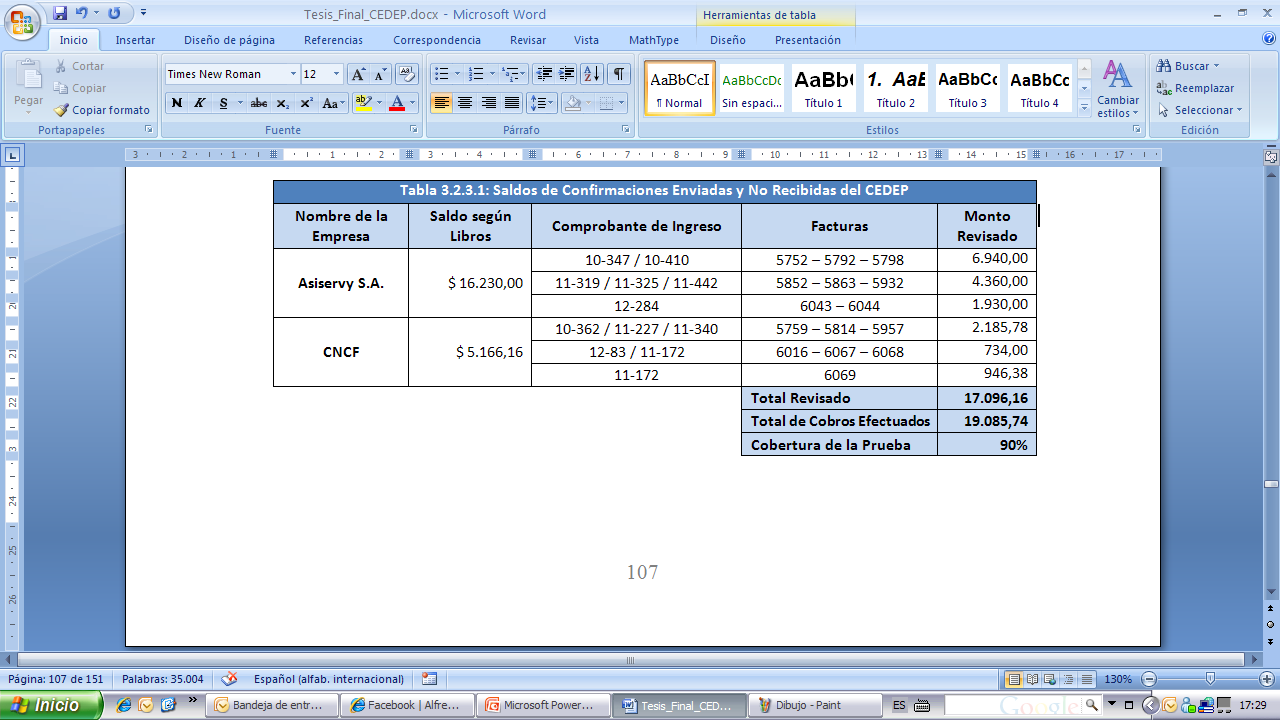 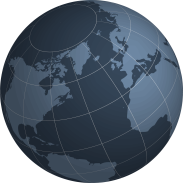 Cortes de Documentos de Facturación y Notas de Crédito
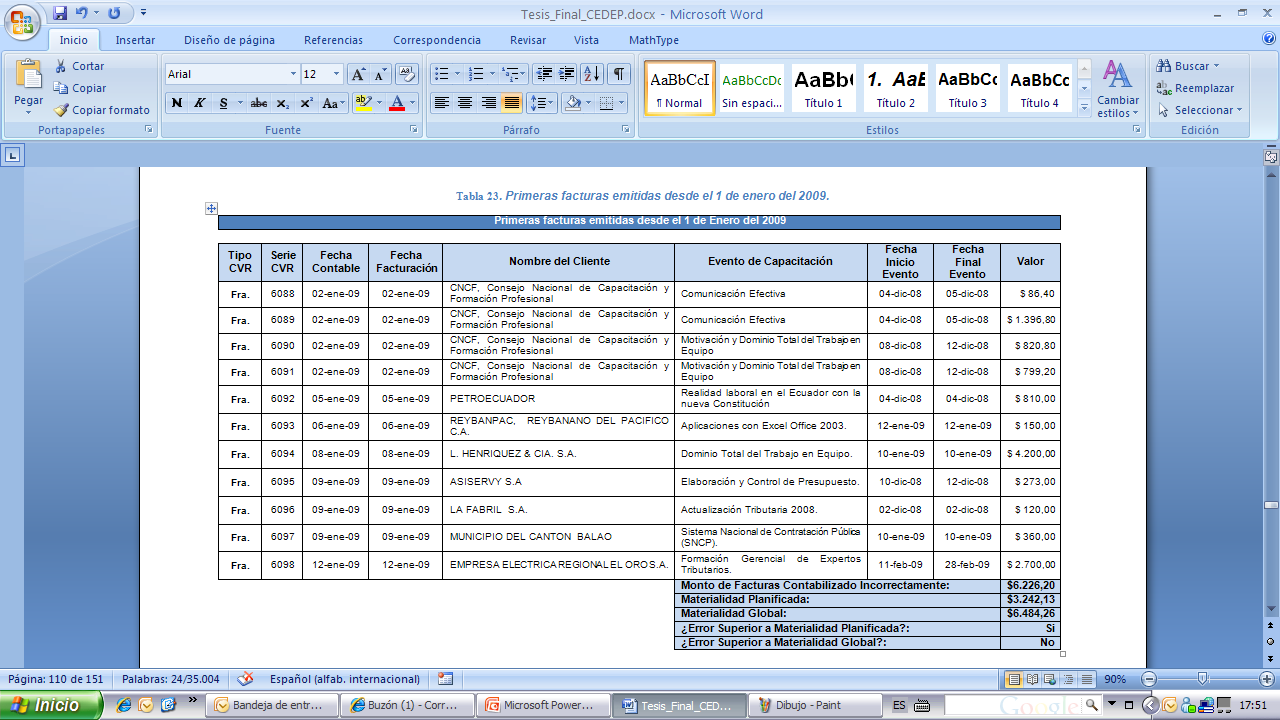 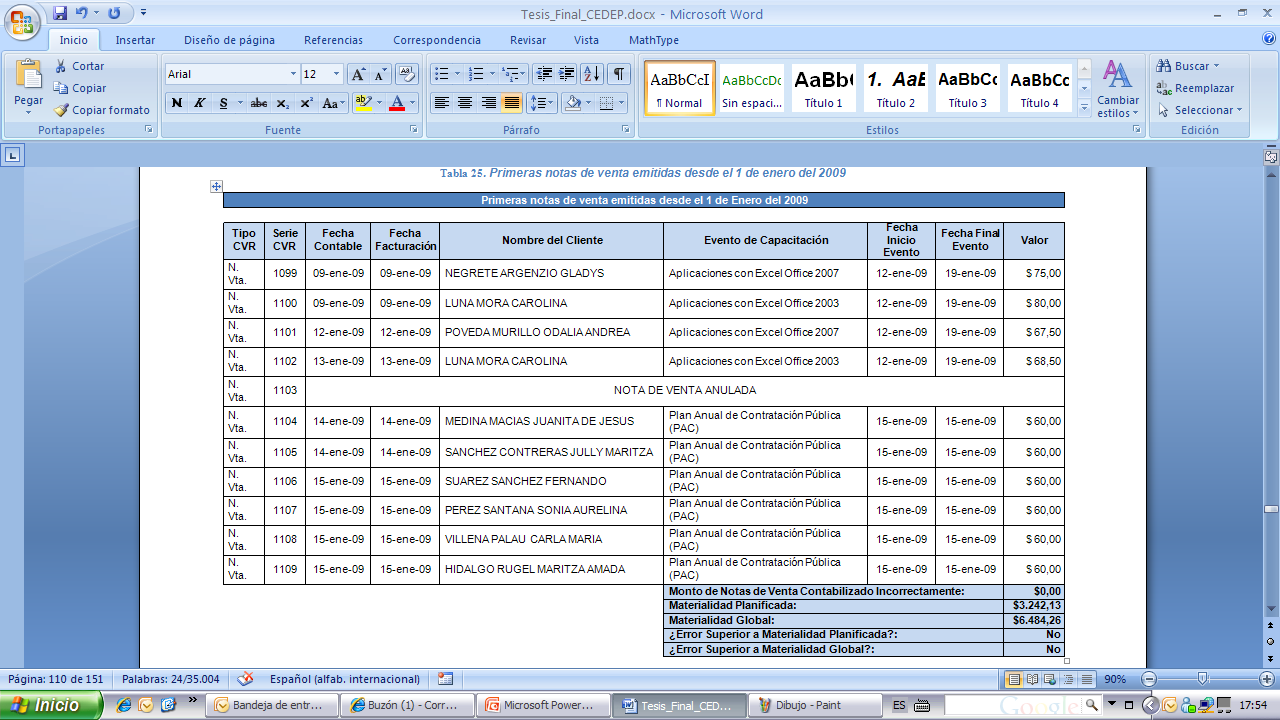 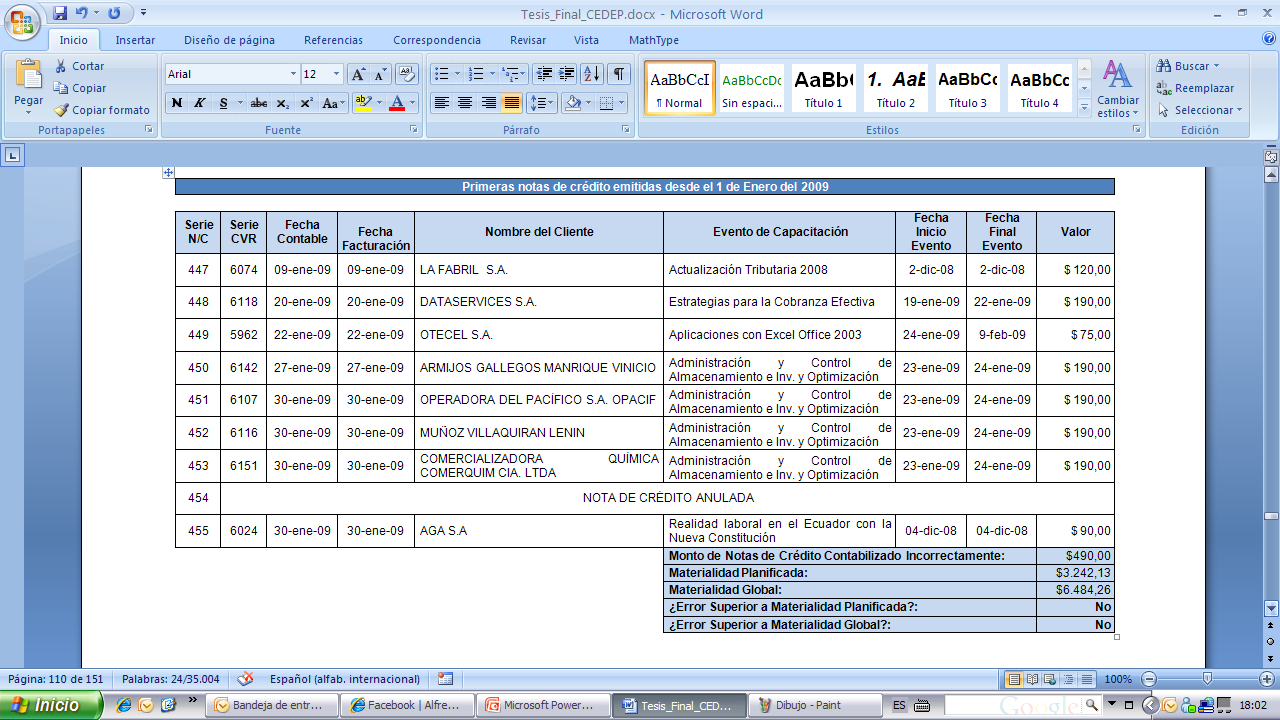 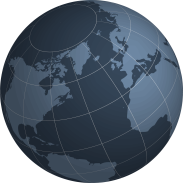 Validación de Sumatoria de Comprobantes de Ventas
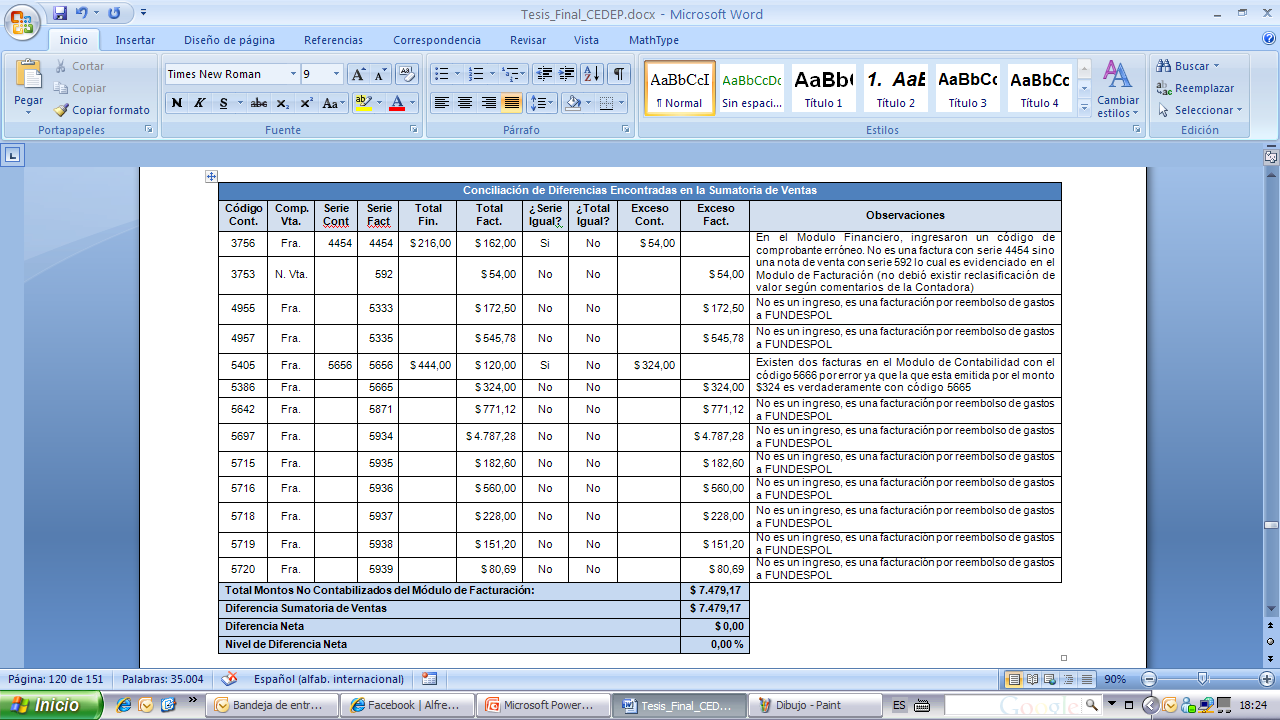 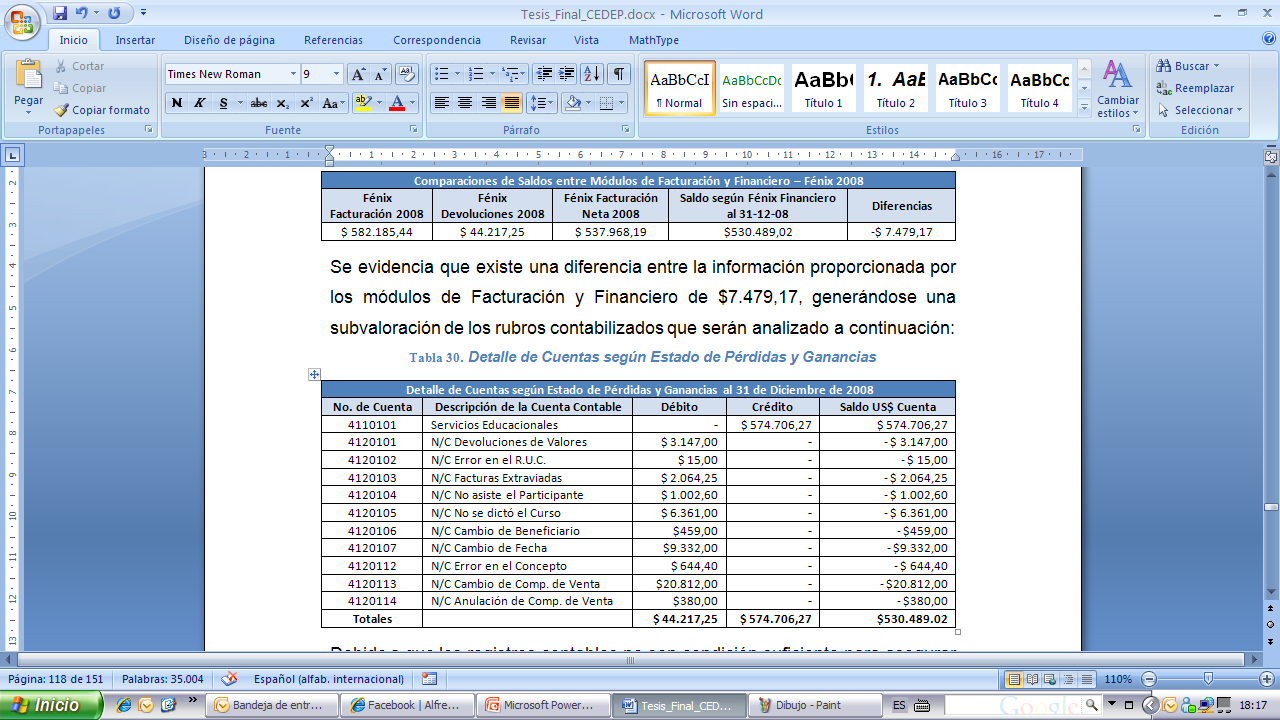 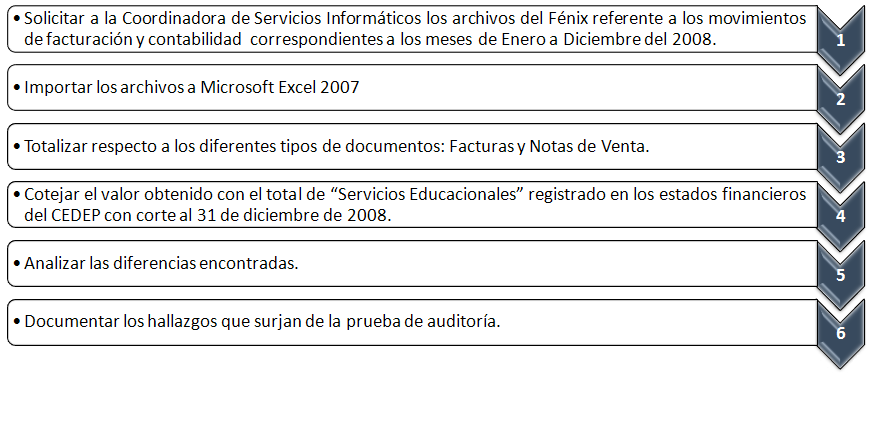 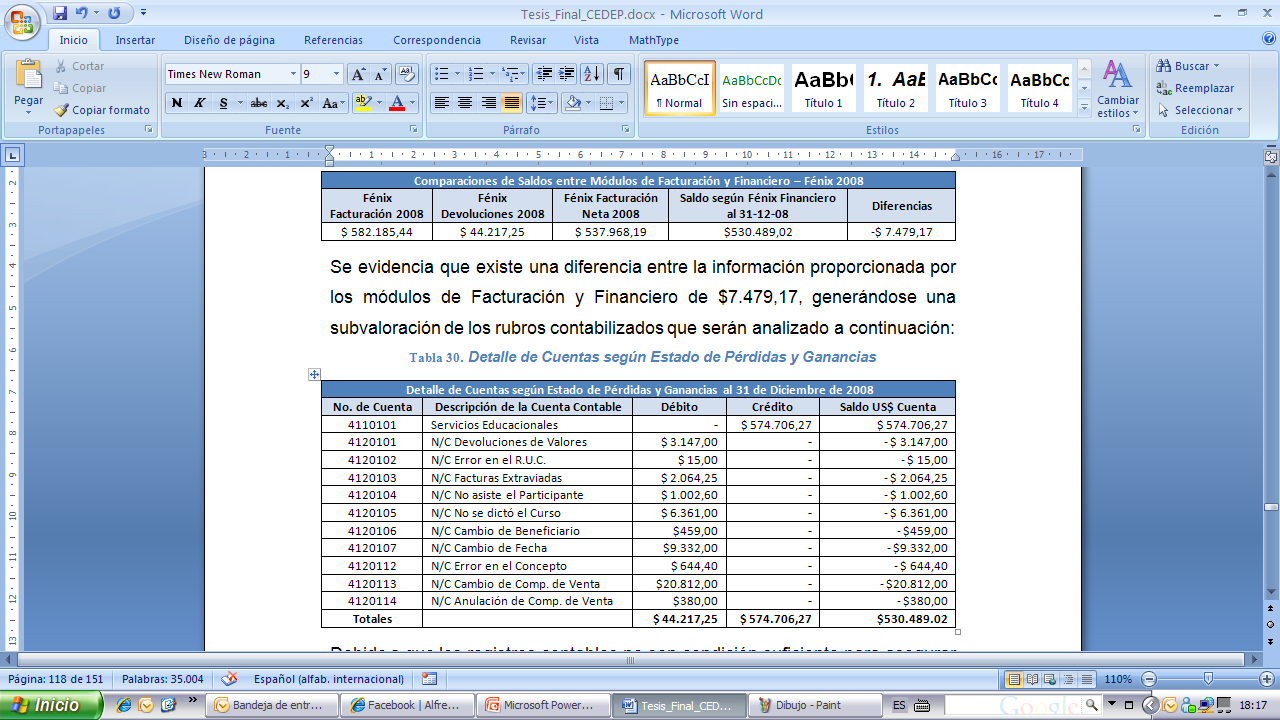 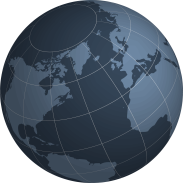 Saltos y Duplicación de Secuencia en Comprobantes deVta
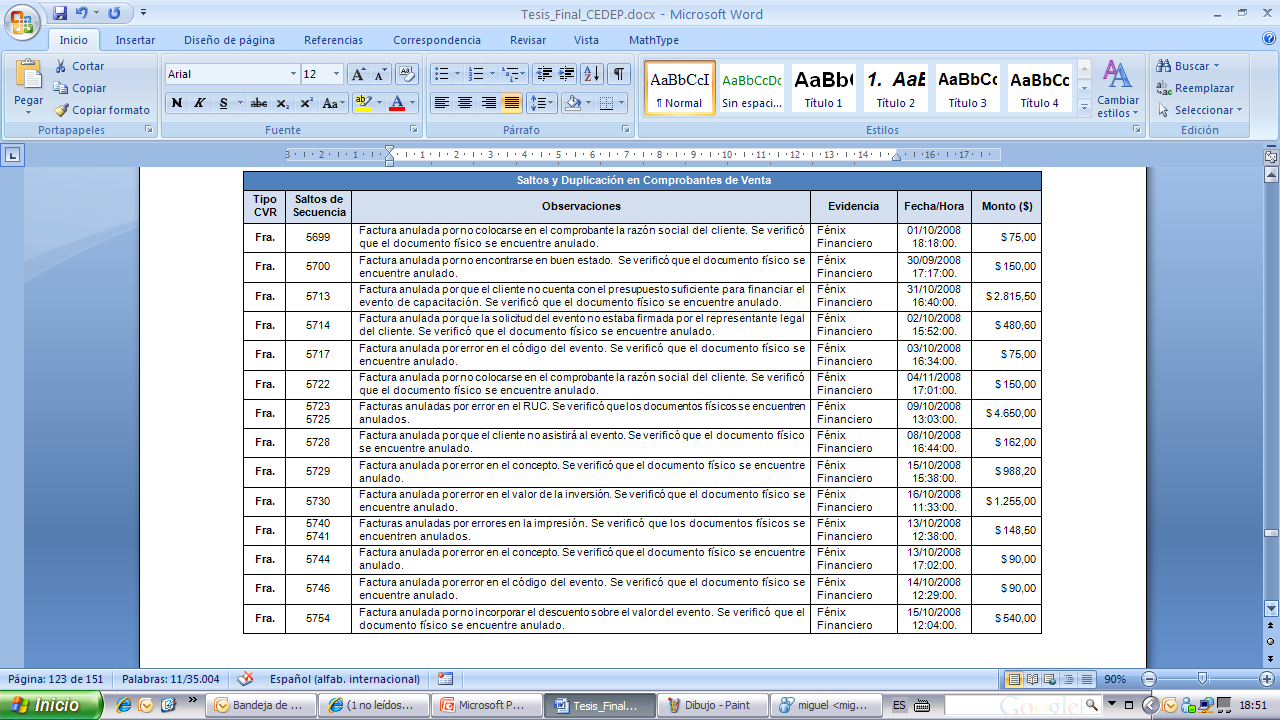 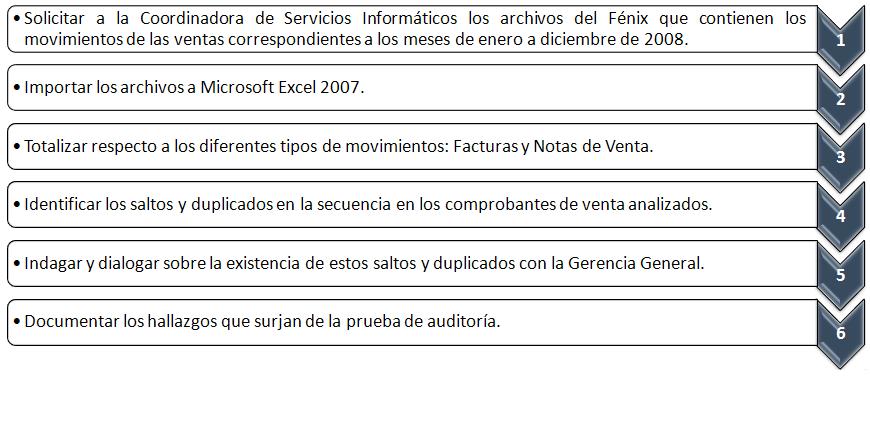 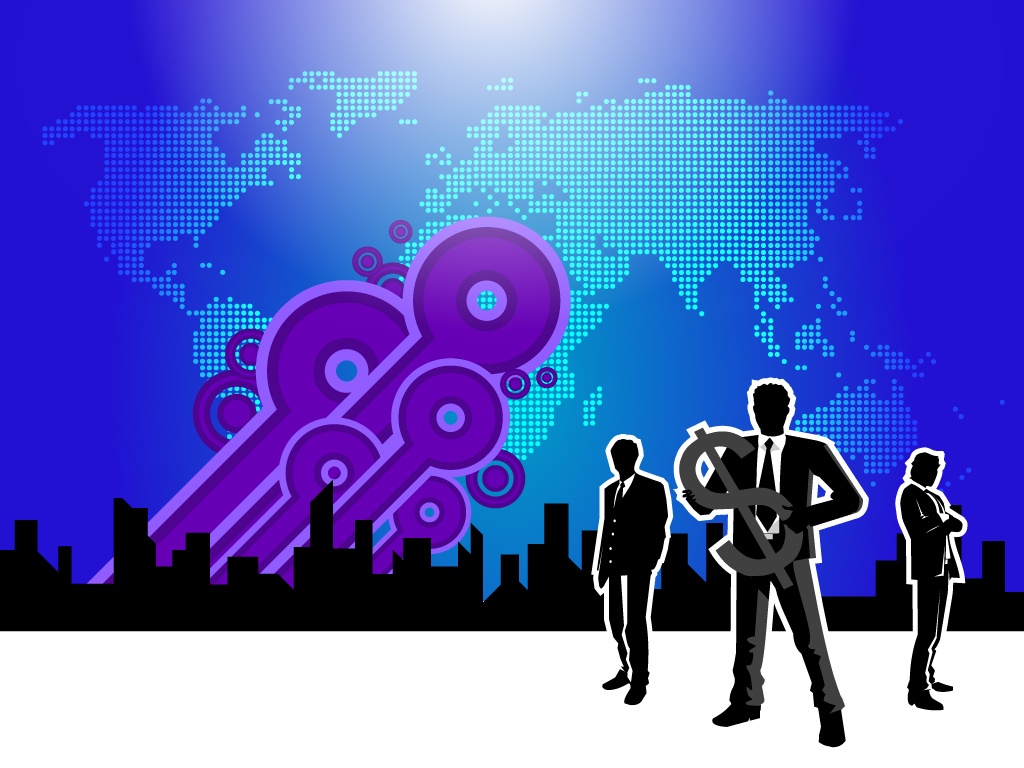 Capítulo 4
Conclusiones y Recomendaciones
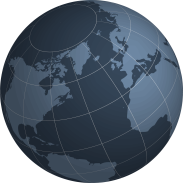 Conclusiones de la Auditoría
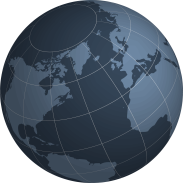 Recomendaciones de la Auditoría
El importe de los ingresos de actividades ordinarias puede 
medirse con fiabilidad.
Es probable que la entidad reciba los beneficios económicos asociados con la transacción.
El grado de terminación de la transacción, al final del periodo sobre el que se informa, pueda ser medido con fiabilidad.
Los costos ya incurridos en la prestación, así como los que quedan por incurrir hasta completarla, puedan ser medidos con fiabilidad.
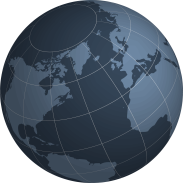 Recomendaciones de la Auditoría
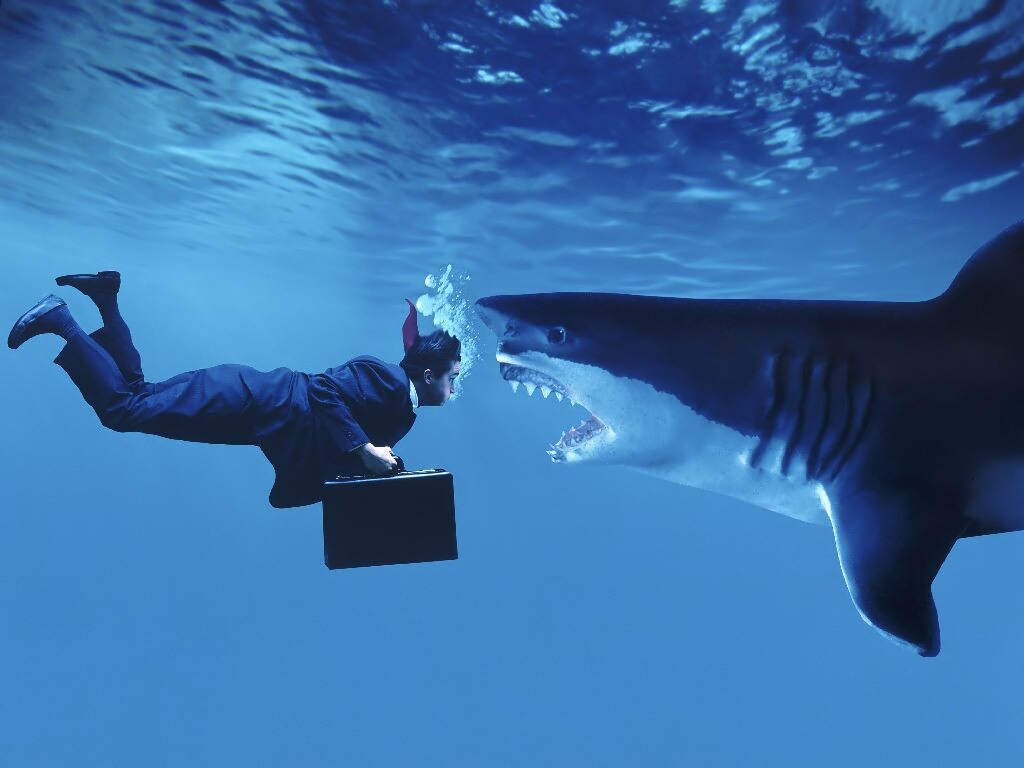 “La sabiduría reside en distinguir cuándo se puede cambiar la realidad, y cuándo hay que aceptar lo que no se puede modificar”
¿Preguntas?
Séneca